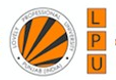 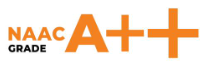 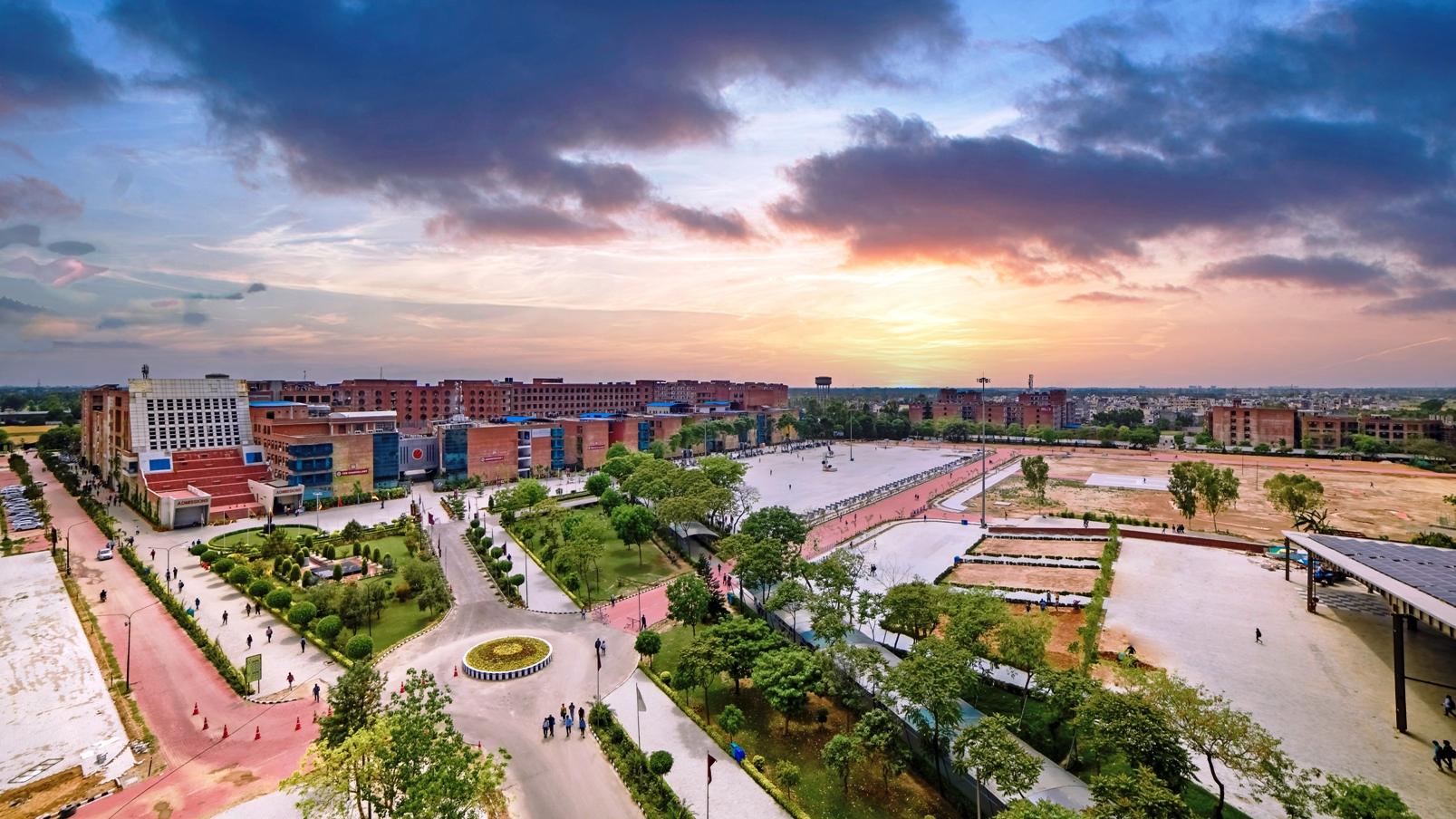 EVALUATION SYSTEM
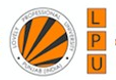 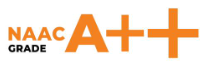 Evaluation System
End Term Exams are to be conducted as per UGC DEB guidelines
Exams at designated Centres 
(With in Punjab state only)
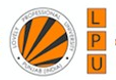 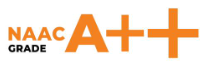 Evaluation Mechanism
Evaluation Mechanism of CA, ETT and ETP
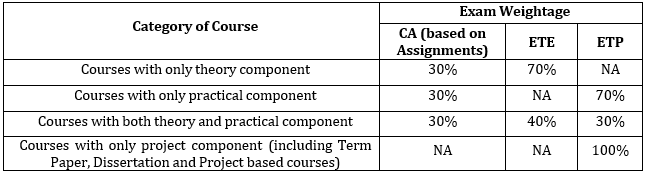 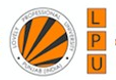 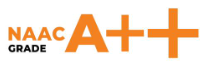 Continuous Assessment & Assignments
Continuous assessment:  This component evaluates a student's progress throughout the prescribed course. It shall comprise of Assignments.
The periodicity of assignments shall be as per the table given below:
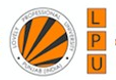 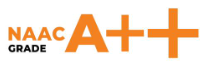 Assignments
Assignments shall be provided to the students through E-connect panel.

After downloading and printing the assignment questions, students are required to write the answers in their own handwriting followed by scanning and uploading the same through CA submission interface as per the stipulated timelines.
Pattern to be followed for assignments:

  Each Assignment would consist of two questions of 10 marks each.
Total marks assigned to each assignment: 20
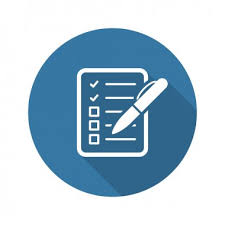 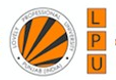 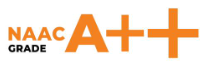 End Term Examination
Conduct of End-Term Examination of Short Questions and Descriptive Questions
End Term Practical/ Project Examination would consist of:
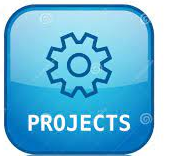 Schedule of viva shall be intimated to students along with the date sheet for End Term Examination.

Practical/project reports will be collected by the examiner of the University at the designed centers by the university.

 Detailed guidelines and Instructions regarding the conduct of the LPU DE Practical/Project exam would be shared on e-Connect.
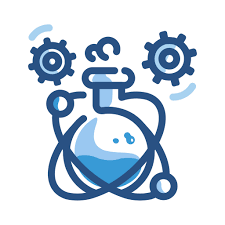 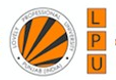 Registration for both these provisions would be done only through e-Connect as per the dates announced by the University from time to time
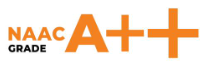 Provision of Re-appear/ Re-evaluation
Re-appear: Student getting E grade in End Term Exam can register for Re-appear in any of the subsequent end term exams scheduled by the university within the maximum duration of the programme.

Re-appear Fee: Rs. 300/- per component of the course 

Re-evaluation: Students not satisfied with their marks/ grade in the End Term Exam, can apply for Re-evaluation in that exam (Theory only)

Re-evaluation Fee: Rs. 400/- per course
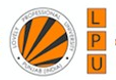 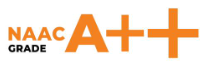 Passing Criteria
In order to achieve pass grade in a course the learner must fulfill following minimum conditions:
Theory only course: Score 30% marks in ETE along with 40% marks overall in all components when combined together (CA and ETE).  
Theory and Practical course: Score 30% marks separately in ETE and ETP along with 40% marks overall in all components when combined together (CA, ETE and ETP)  
Practical only course: Score 30% marks in ETP and achieve 40% marks when ETP and CA taken together. 
Project/Dissertation/Term Paper based course: Score 40% marks in ETP
CGPA Condition: In addition to the above passing conditions, the learner must achieve minimum overall CGPA of 5 to complete the Programme successfully. 
Conversion factor to convert CGPA into % shall be 10.
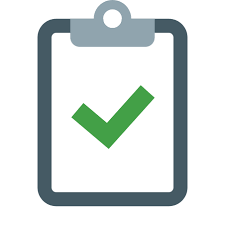 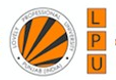 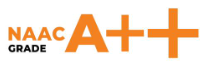 Thank You